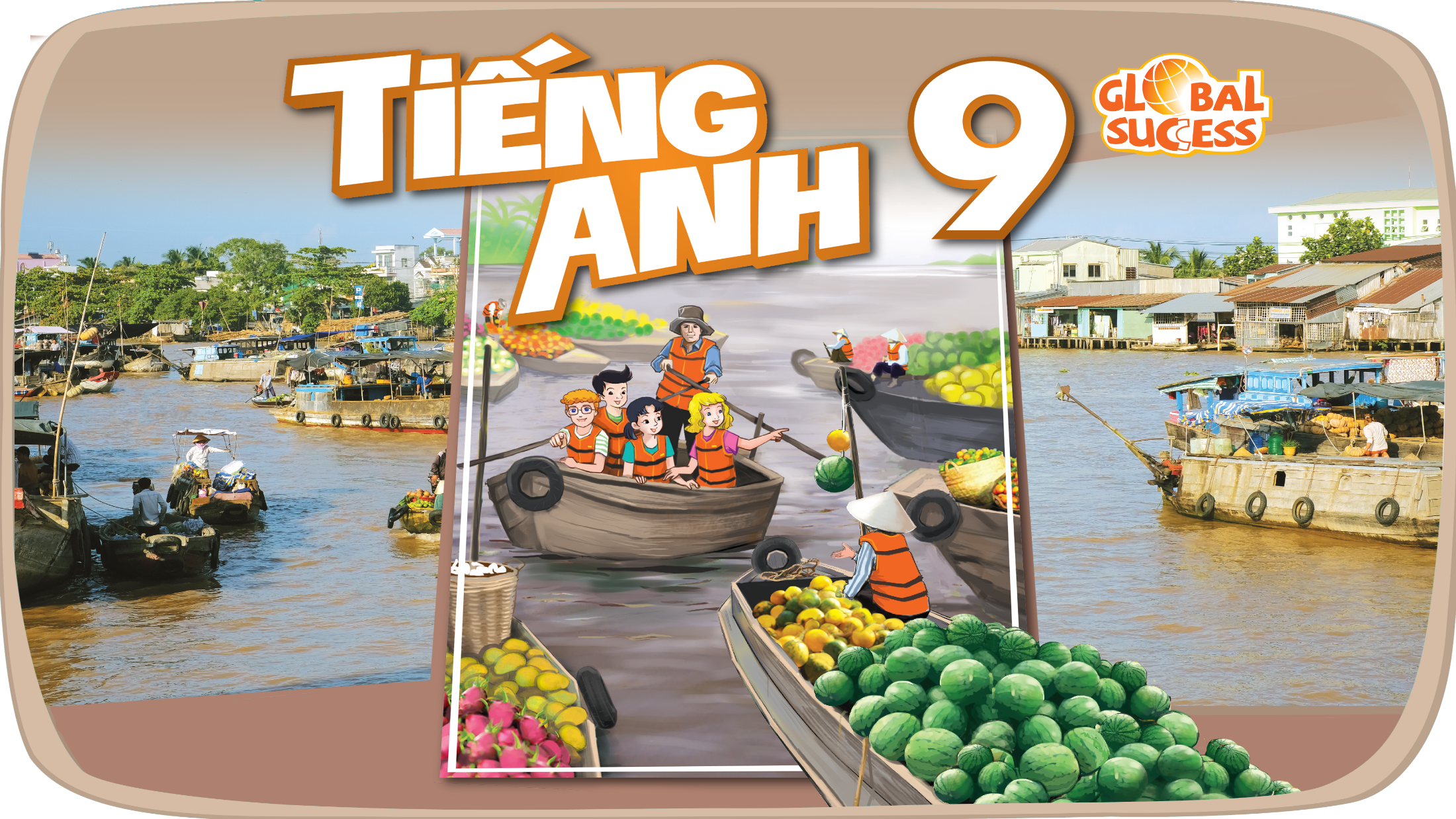 ---------------
CITY LIFE
2
Unit
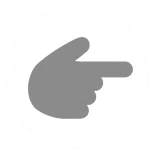 LESSON 1: GETTING STARTED
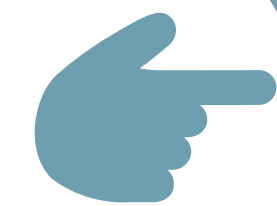 How is your city?
OPTION 1
WARM-UP
Answer the questions:
1/ Can you name some big cities in Viet Nam and in the world?
2/ Can you describe something you know about these cities?
(population, traffic, tourist attractions, ….)
THINK!
OPTION 1
WARM-UP
Answer the questions:
3/ Do you want to live there?
4/ Can you describe where you live? Is it a city or town?
5/ Do you like living there?
THINK!
OPTION 2
WARM-UP
- Work in teams.
- You have 2 minutes think about City advantages and disadvantages.
DEBATE
OPTION 2
WARM-UP
DEBATE TIME (2 minutes)
PRESENTATION
a large number of vehicles close together and unable to move or moving very slowly.
traffic jam (n)
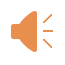 /ˈtræf.ɪk ˌdʒæm/
kẹt xe
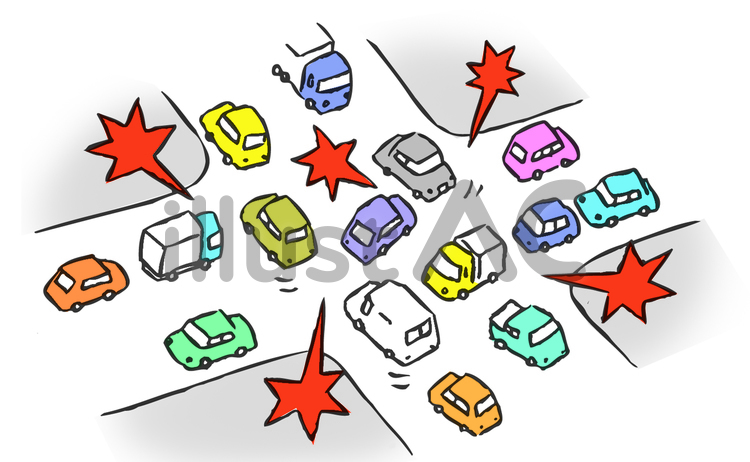 PRESENTATION
a situation in which a place is too blocked or crowded, causing difficulties.
congested (adj)
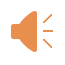 /kənˈdʒes.tɪd/
tắc nghẽn (giao thông
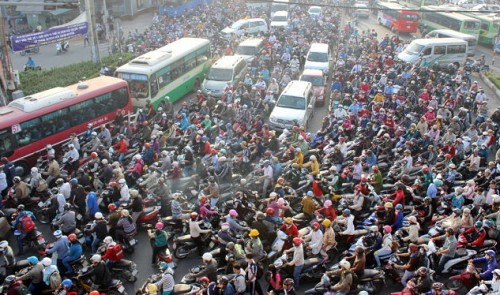 PRESENTATION
an area or piece of land where construction work is taking place
construction site (n)
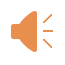 /kənˈstrʌkʃn saɪt/
công trường xây dựng
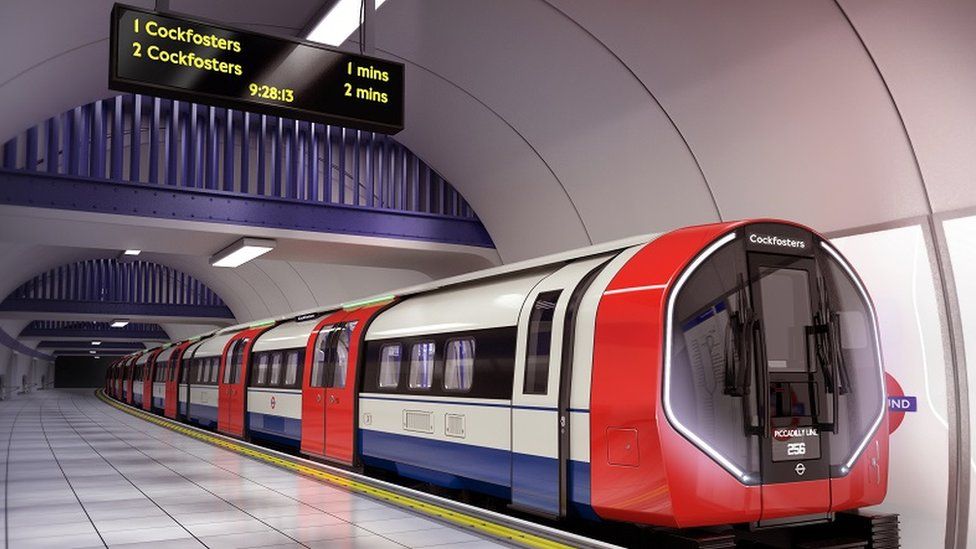 PRESENTATION
A railway system in which electric trains travel through tunnels below ground.
underground (n)
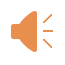 /ˌʌndəˈɡraʊnd/
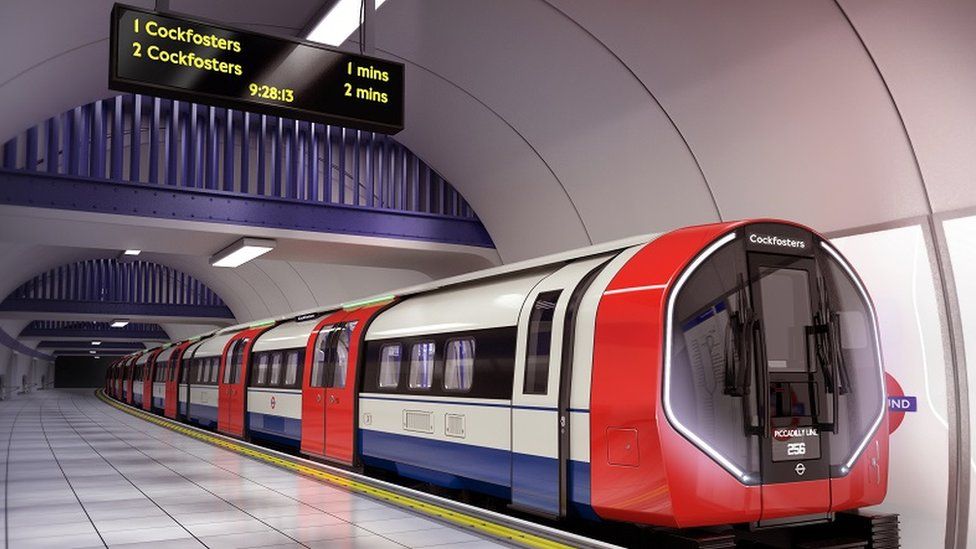 hệ thống tàu điện ngầm
PRESENTATION
having or causing an itch
itchy (adj)
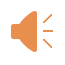 /ˈɪtʃi/
ngứa, gây ngứa
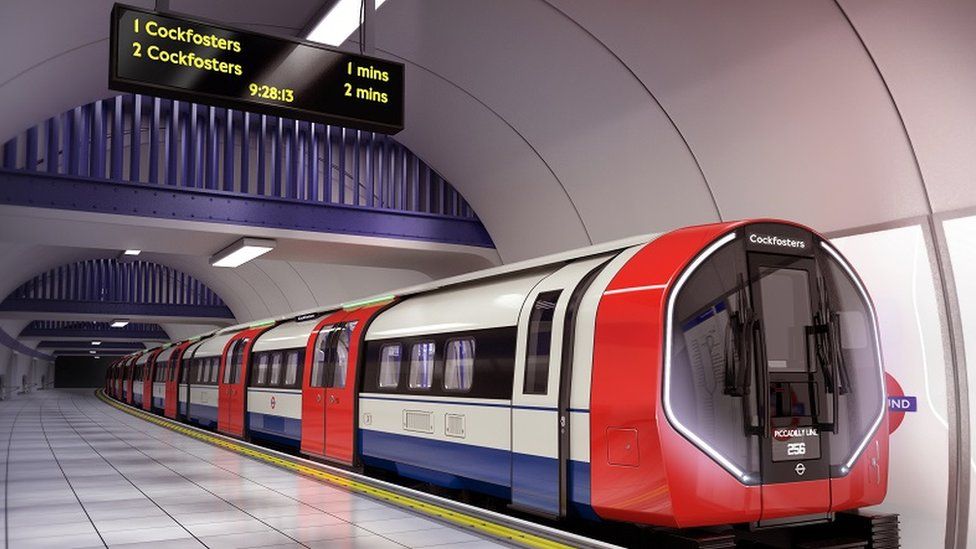 PRESENTATION
downtown (n)
/ˌdaʊnˈtaʊn/
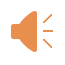 in or to the central part of a city
khu trung tâm tp, thị trấn
PRESENTATION
unreliable (adj)
not able to be trusted
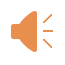 /ˌʌn.rɪˈlaɪə.bəl/
không đáng tin
PRESENTATION
grand (adj)
important and large in degree
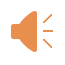 /ɡrænd/
hoành tráng
PRESENTATION
pricey (adj)
expensive
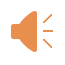 /ˈpraɪ.si/
đắt đỏ
PRESENTATION
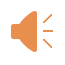 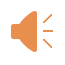 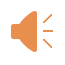 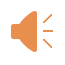 PRESENTATION
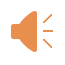 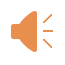 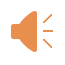 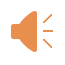 PRACTICE
Look at pictures on p.28
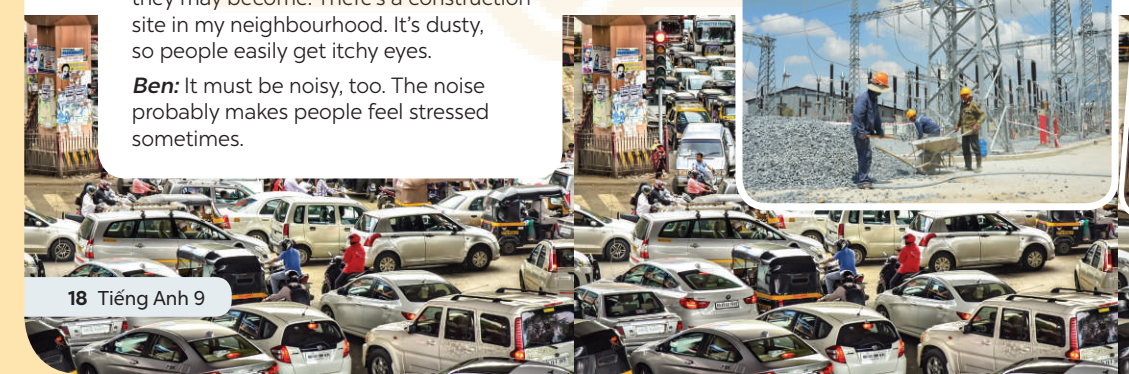 1. What do you see in each picture?
traffic jam / 
traffic congestion, …..
2. Are the things in the pictures common in your home town?
PRACTICE
1
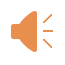 Listen and read.
Trang: Hi, Ben. Sorry I couldn’t get online earlier. I got stuck in a traffic jam and came home late.
Ben: No problem, Trang. Did you go by bus?
Trang: No. My dad picked me up. I rarely use the bus. It’s slow and packed with people. 
Ben: I mostly get around by underground. It’s more reliable than the bus. 
Trang: That’s great. 
Ben: But traffic congestion is terrible in London. You know, the more crowded the city gets, the more congested the streets are.
PRACTICE
1
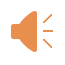 Listen and read.
Trang: Yeah … and the more polluted they may become. There’s a construction site in my neighbourhood. It’s dusty, so people easily get itchy eyes.
Ben: It must be noisy, too. The noise probably makes people feel stressed sometimes.
Trang: That’s right. But new buildings make the city look modern and attractive. Do you remember the grand building downtown?
Ben: Of course. How’s it now? When I left Viet Nam, they nearly finished it.
PRACTICE
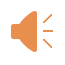 1
Listen and read.
Trang: Well, it’s now a shopping mall. Teens like it because it’s modern and fun.
Ben: Do you often go there? 
Trang: Sometimes. I watch movies there with my sister. I want to go there more often, but it’s a bit pricey.
Ben: It’s expensive here in London, too …
Say the words in the text that you think are related to the topic City life.
PRACTICE
1
Listen and read.
Underline the words in the text that you think are related to the topic City life.
PRACTICE
2
Read the conversation again and tick T (true) or F (False).
√
√
“get around by underground. It’s more reliable than the bus.”
√
PRACTICE
2
Read the conversation again and tick T (true) or F (False).
“ But new buildings make the city look modern and attractive”
√
√
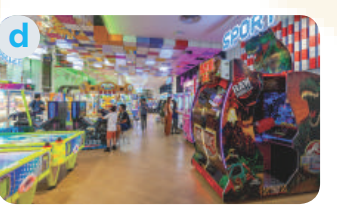 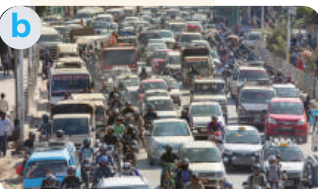 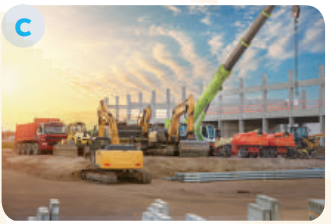 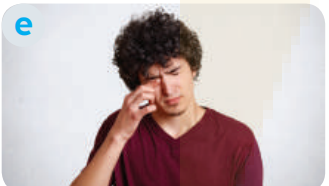 PRACTICE
3
Match the words/phrases with their pictures.
1. congested road
2. construction site
3. the underground
4. itchy eyes
5. entertainment centre
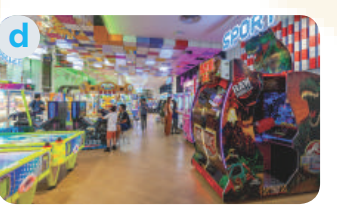 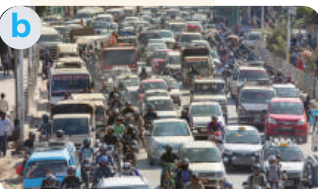 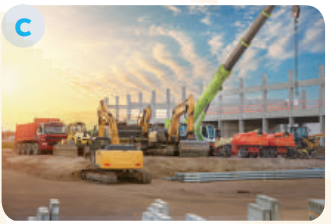 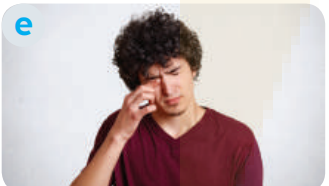 PRACTICE
3
Match the words/phrases with their pictures
1. congested road
2. construction site
3. the underground
4. itchy eyes
5. entertainment centre
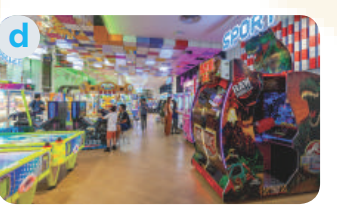 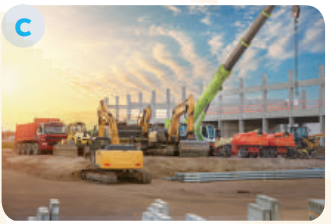 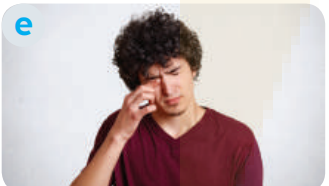 PRACTICE
3
Match the words/phrases with their pictures
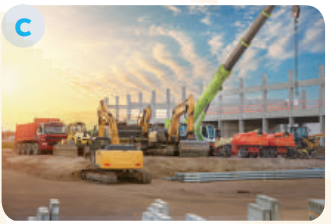 1. congested road
2. construction site
3. the underground
4. itchy eyes
5. entertainment centre
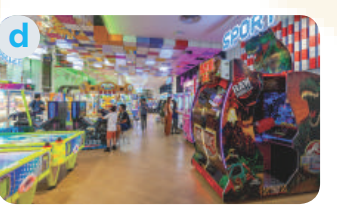 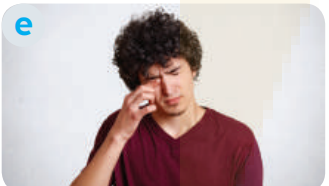 PRACTICE
3
Match the words/phrases with their pictures
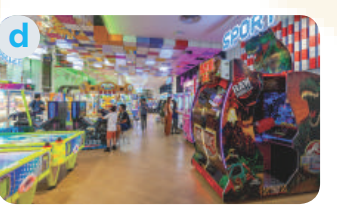 1. congested road
2. construction site
3. the underground
4. itchy eyes
5. entertainment centre
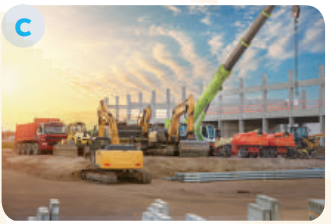 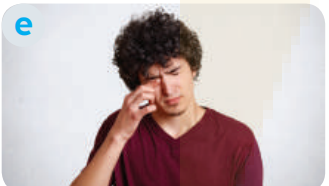 PRACTICE
3
Match the words/phrases with their pictures
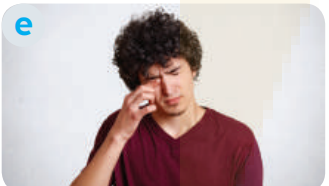 1. congested road
2. construction site
3. the underground
4. itchy eyes
5. entertainment centre
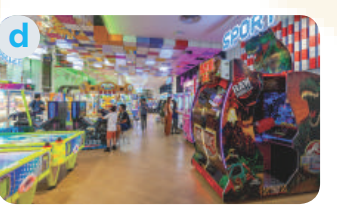 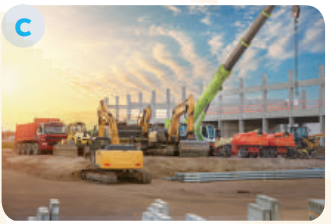 PRACTICE
Extra Activity: Work in groups. Each group makes sentences with the words/phrases.
1. congested road
2. construction site
3. the underground
4. itchy eyes
5. entertainment centre
PRACTICE
4
Choose the correct answer A, B, C, or D
PRACTICE
4
Choose the correct answer A, B, C, or D
PRACTICE
4
Choose the correct answer A, B, C, or D
PRODUCTION
5
Quiz: A lifestyle survey: City life or Village life?
Complete the quiz. Then compare your choices with your friends’ and the teacher’s explanation. Which suits you more, life in the city or in a village?
You have 4 minutes to do this activity individually.
Compare your choices with your partner.
PRODUCTION
PRODUCTION
Compare your choices with your partner.
If you choose lots of A.
You will fit in the city.
The village is your better choice.
If you choose lots of B.
PRODUCTION
Show me more ideas about:
PRODUCTION
EXTRA ACTIVITY
Work in groups and talk about the differences between living in the city and living in the countryside.
PRODUCTION
EXTRA ACTIVITY
CONSOLIDATION
1
Wrap-up
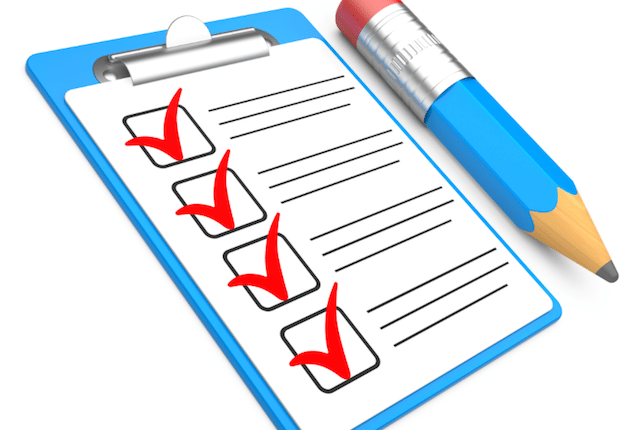 What have we learnt in this lesson?
Gain an overview about the topic City life
Gain vocabulary to talk about life in the city
CONSOLIDATION
2
Homework
- Do exercises in the workbook.
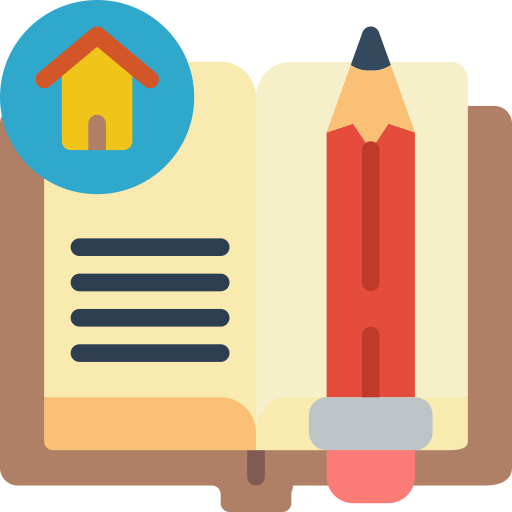 CONSOLIDATION
2
Homework
- Prepare for the Project of the unit
- Open book p.27
- Work in groups to brainstorm about the features of a city you want to live in the future and draw a picture of it.
- You will show and present in Lesson 7 – Looking back and Project.
CONSOLIDATION
2
Homework
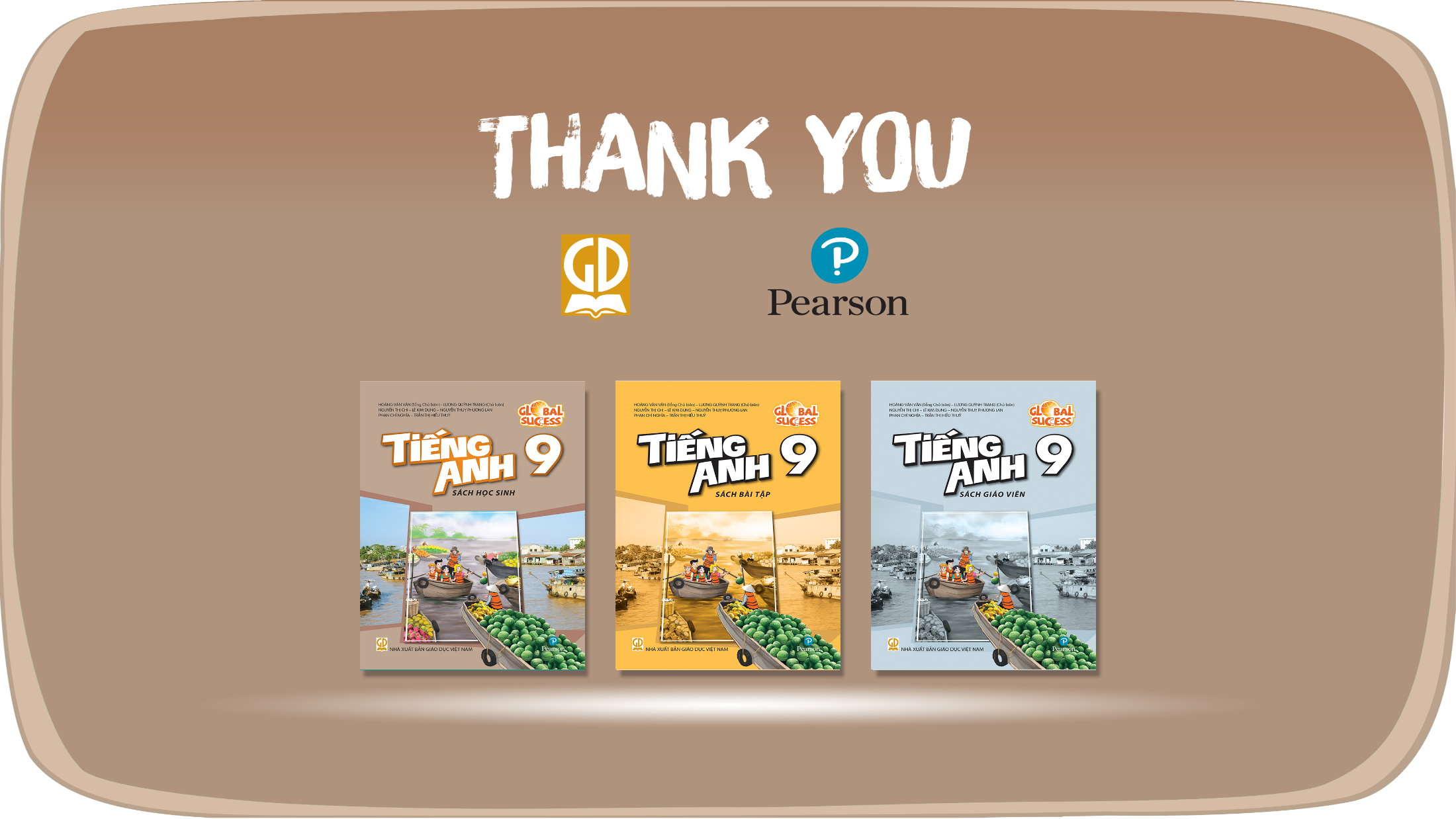 Website: hoclieu.vn
Fanpage: facebook.com/www.tienganhglobalsuccess.vn/